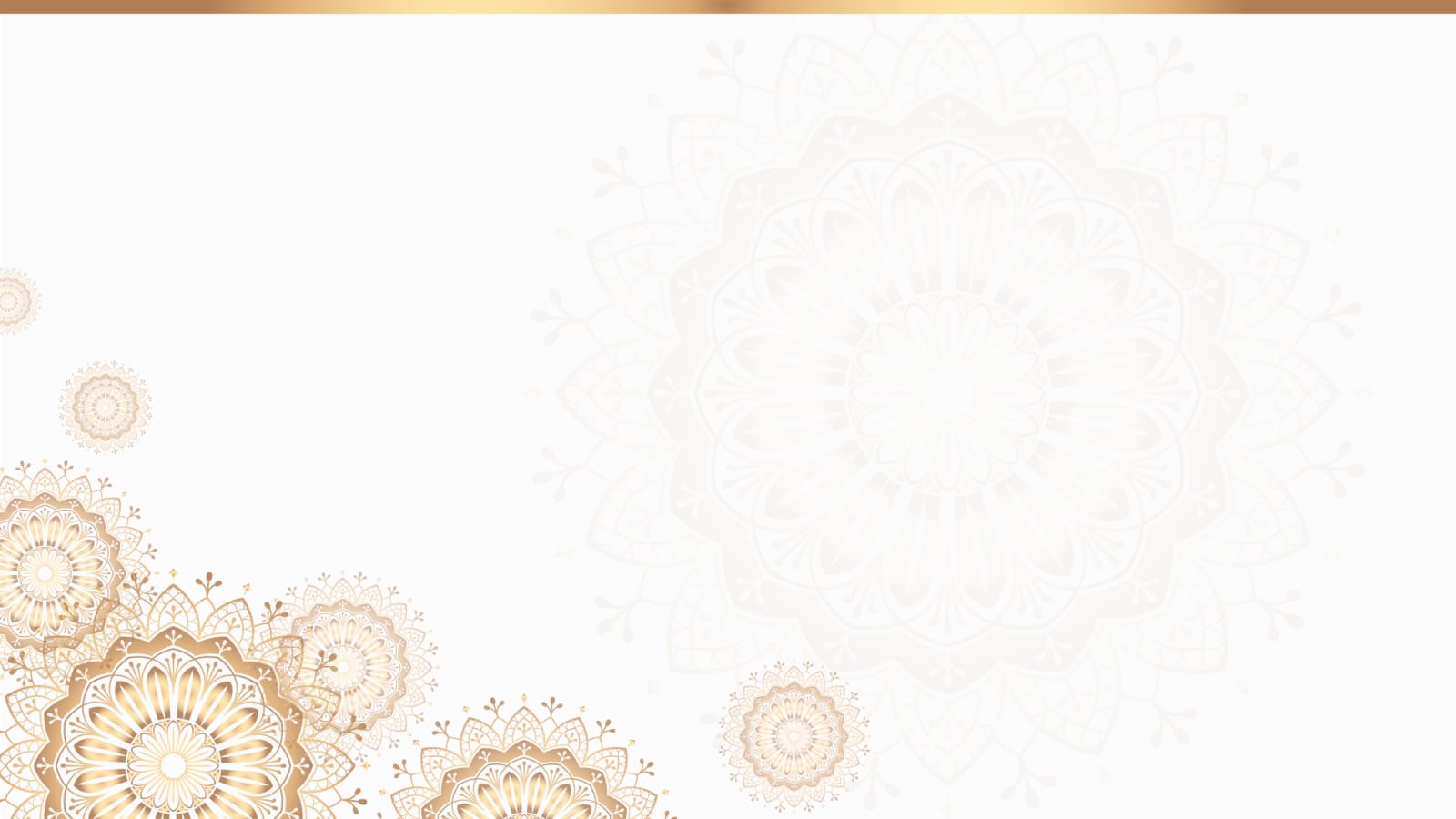 حقوق الزوجة
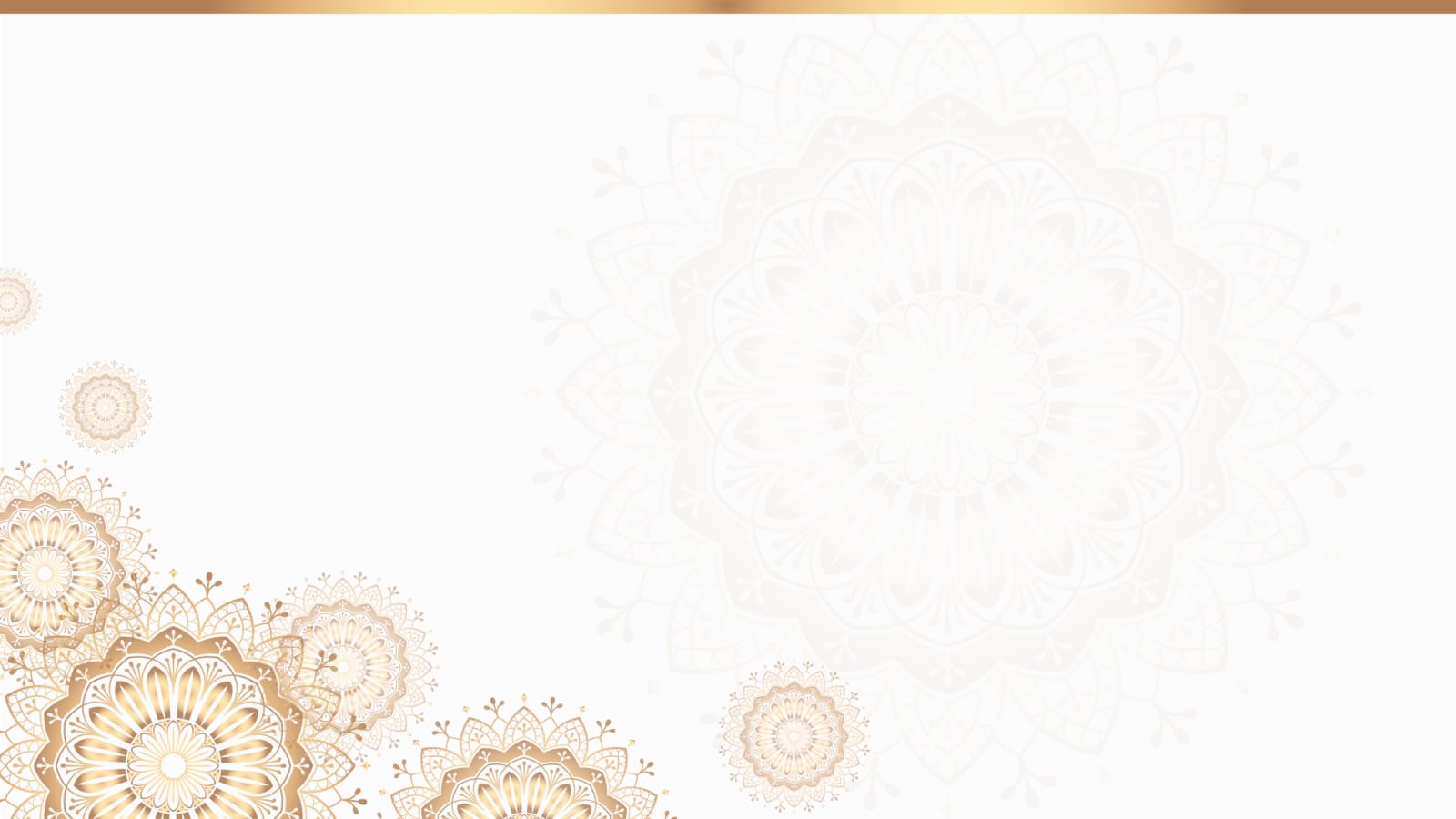 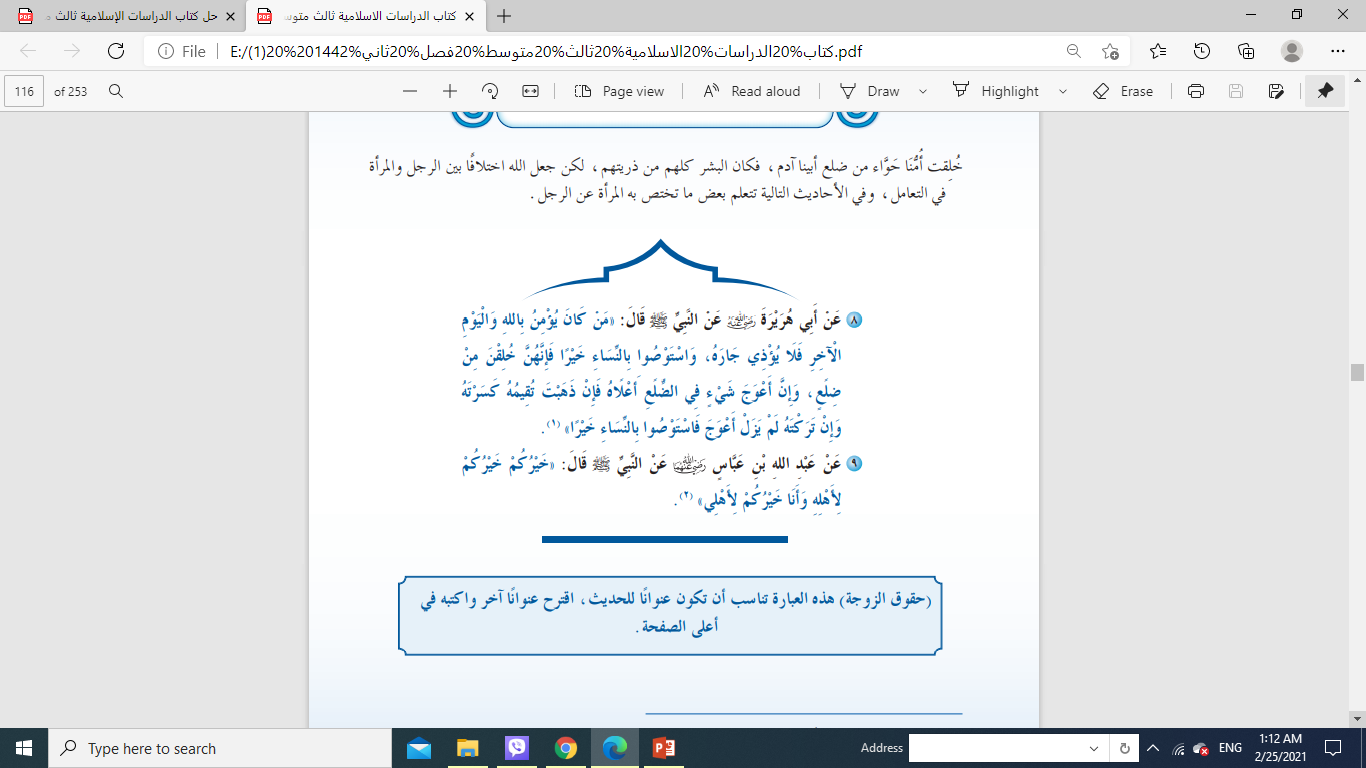 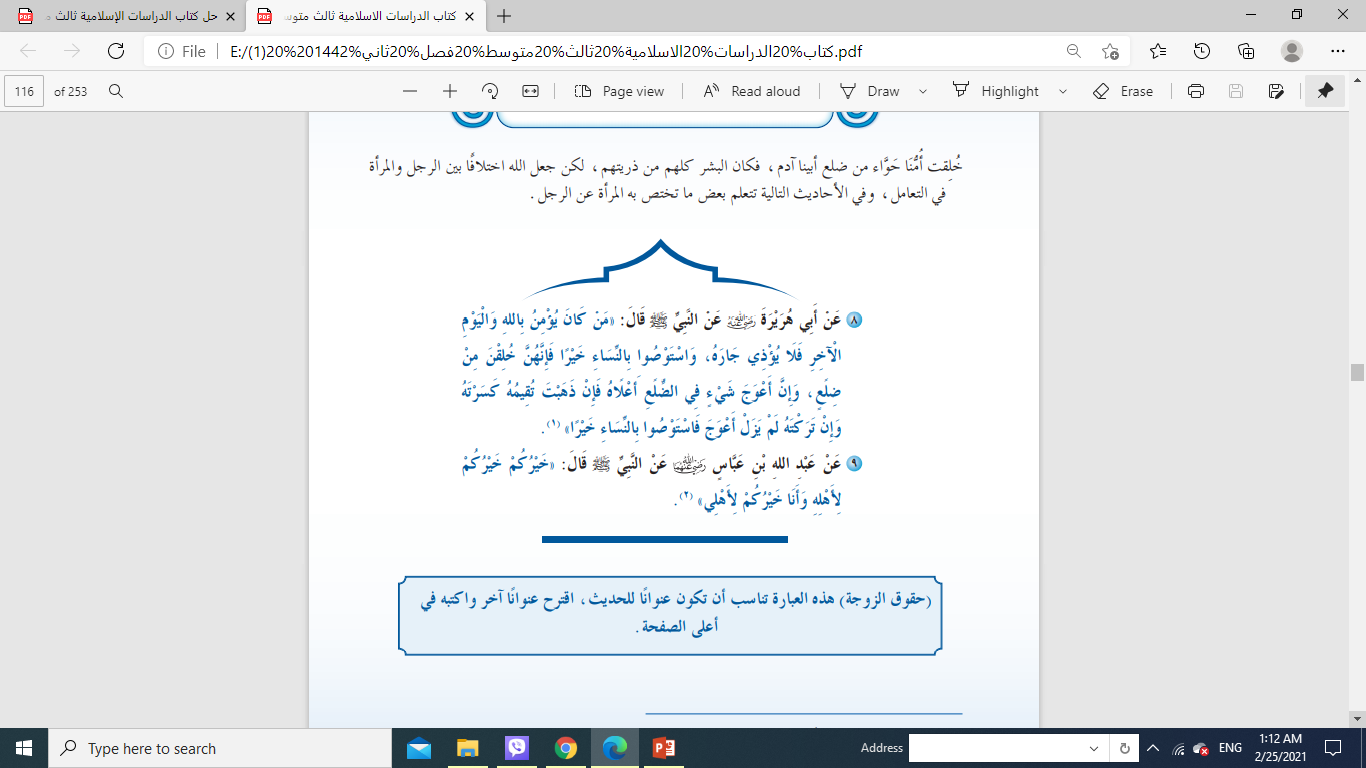 معاني الكلمات :
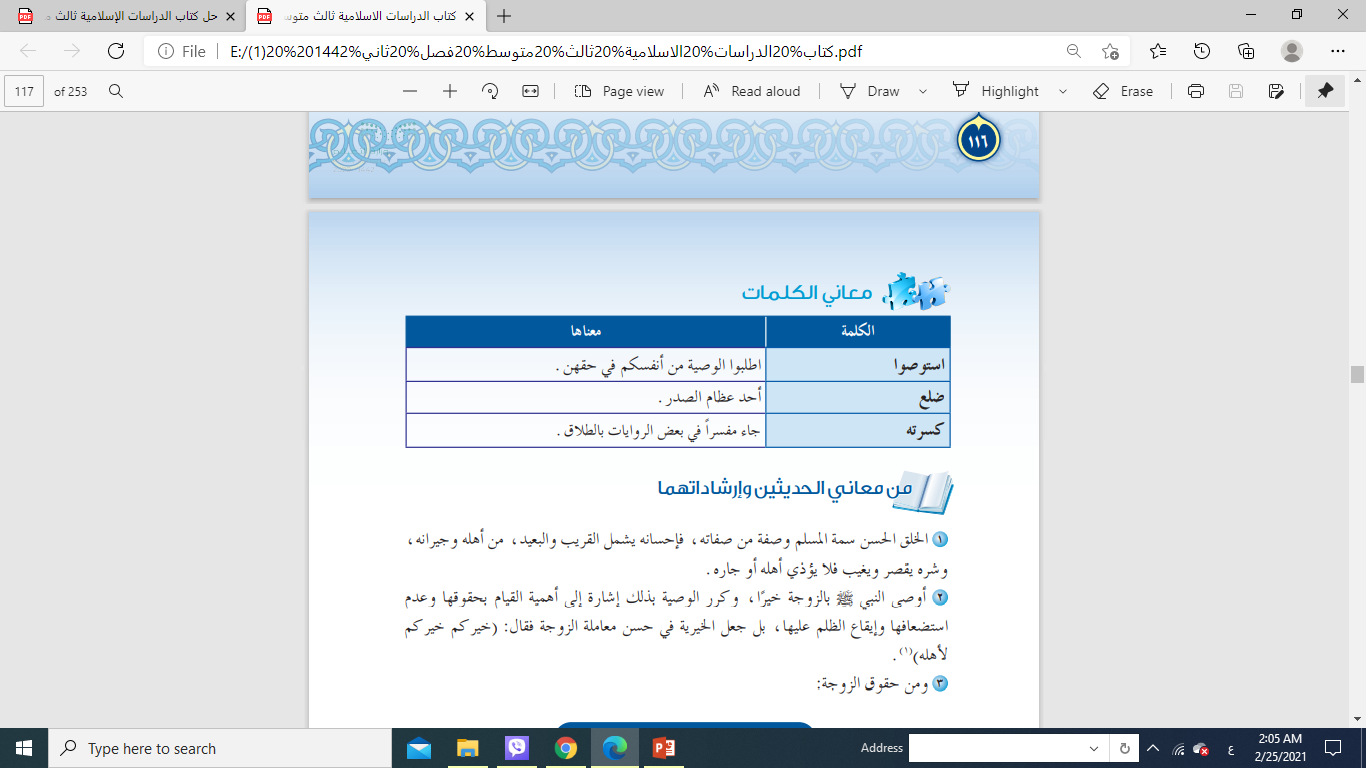 معاني الحديثين و إرشاداتهما:
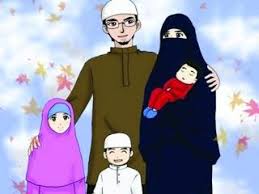 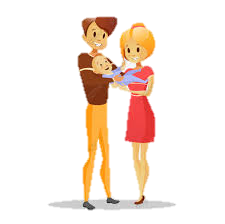 معاني الحديثين و إرشاداتهما:
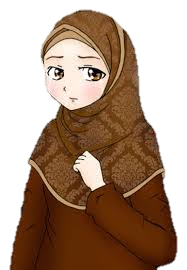